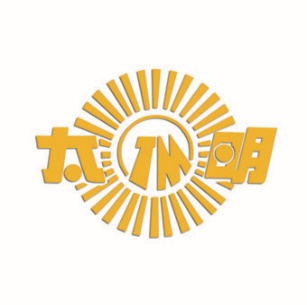 借助SAP Business ByDesign，太明灯饰搭建企业数据框架，构建数字分析平台
目标 
搭建一个统一、集成的数字化信息管理平台；
实现项目精细化管理与分析，清晰明了的掌握项目收入和成本数据；
进行基础数据和业务流程的衔接，实时对项目过程中的数据进行录入和分析；
搭建一个可以对项目自主分析的智能工具，保证领导层全面掌控项目过程。

为什么选择SAP和AVA
SAP 作为国际领先品牌，值得太明灯饰信赖；
SAP Business ByDesign可以保证企业数据及时精准并且将数据真正利用起来；
奥维奥拥有多年的行业经验，并且专业的实施团队可以深入了解企业痛点。

主要收益
打通各环节信息流与数据流，实现透明化管理、节点清晰可控、效率优化提升；
清晰掌握项目收入和成本数据，并且多维度分析项目资金成本占用数据降低成本；
为制定企业策略提供数据支持，实现项目精细化管理；
简化项目流程降低成本提高利润为项目按时按质完成提供了有力支持；
提供实时的分析工具，实现随时随地的自主分析，数据积累为企业精细化运营提供数据资产准备。
“在行业发展日新月异的今天，我们必须要时刻把握行业的市场脉搏，提升企业核心竞争力，SAP Business ByDesign 帮助我们做到真正的数字化，让数据成为企业资产。”

韩彦明，CEO，烟台太明灯饰有限公司
按时
降低
降低项目过程中报销数据出错的概率。
最大程度保证项目的按时按质完成
2019 SAP SE or an SAP affiliate company. All rights reserved. ǀ PUBLIC ǀ xxxxxenUS (YY/MM)
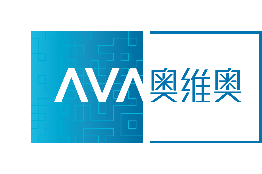 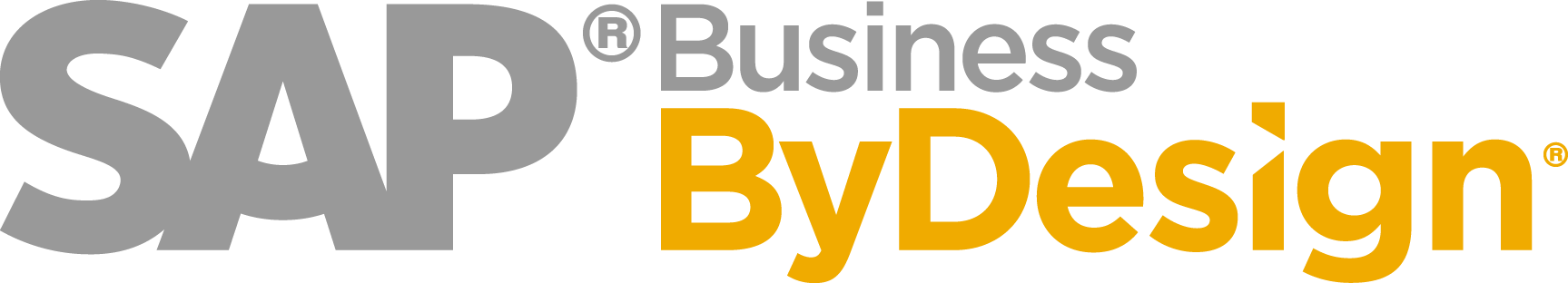 烟台太明灯饰有限公司
山东, 中国
www.yttmds.com
所属行业
制造
产品和服务 
照明、灯具
员工数
100+
年收入
1亿人民币
解决方案 
SAP Business ByDesign